Fourth Wave Grounded Theories
David Boje and Grace Ann Rosile
Cabrini University Doctoral Seminar
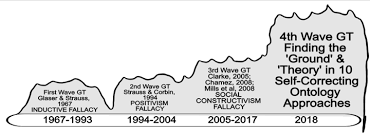 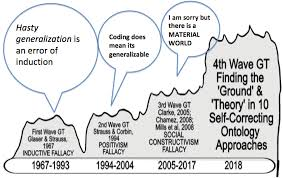 More Resources
What does John Dewey contribute to Grounded Theory – see chapter